METAPHASE CONTROLLER WITH BASLER CAMERA
ACE CAMERA INPUT TRANSISTOR
acA camera input is PNP transistor and output is NPN
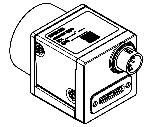 ULC-2 TRIGGERING CONNECTION
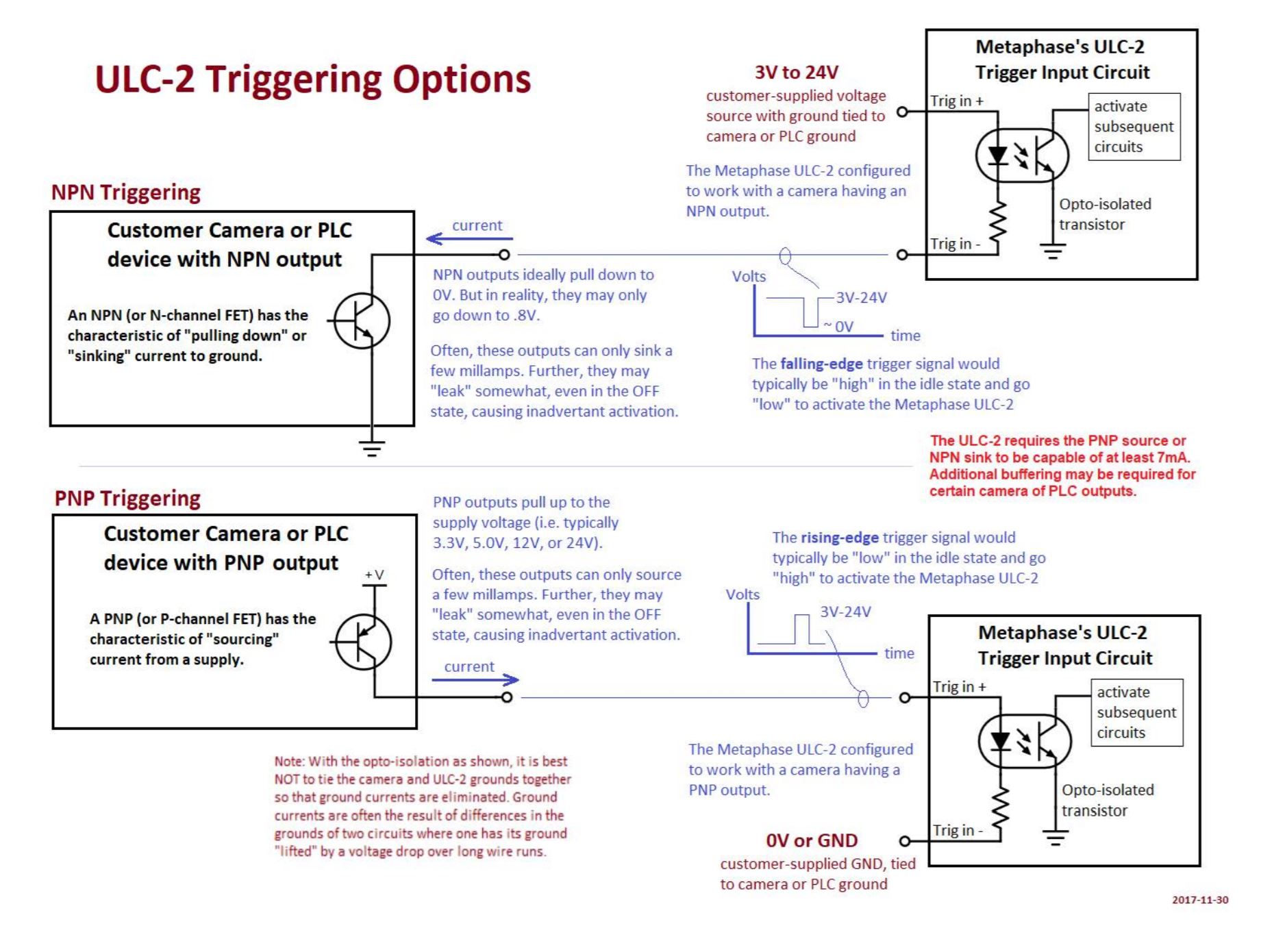 HARDWARE CONNECTION - NPN
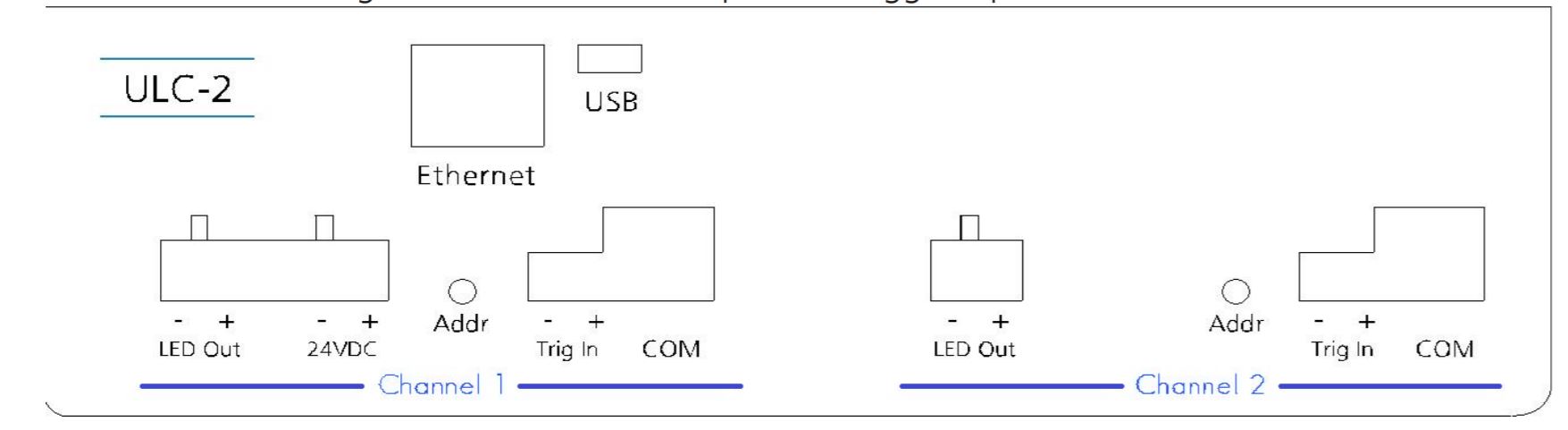 Metaphase ULC-2
+24VDC
GND
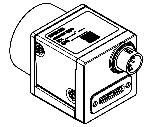 GND
GPIO / Opto-isolated
Basler Camera
THANK YOU

sales@sodavision.com
www.sodavision.com